In-House Content Academy for
Born of Empires: Filipino Americans in the United States and Virginia, 1565 to the Present
Presentation for: 
Virginia is for Lovers – An Examination of Virginia’s Racial Integrity Laws and Case Study for Their Impact on Mixed Marriages of Filipino Immigrants Who Served in the United States Navy
Tuesday, 7 August 2018, 3:35-4:30PM
 
Prepared by: 
Max Frias
Sylvia Nery-Strickland
Filipino American National Historical Society-Hampton Roads (FANHS-HR) Chapter


Copyright Max Frias and Sylvia Nery-Strickland, 2018
All rights reserved.
SPONSORING ORGANIZATIONS
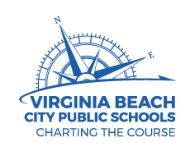 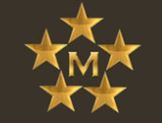 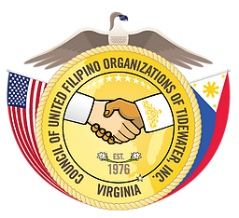 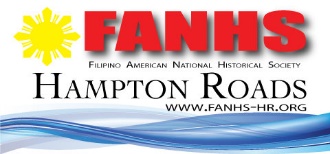 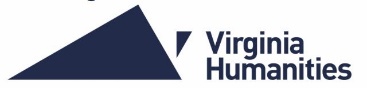 The MacArthur Memorial
Virginia is for Lovers - An Examination of Virginia’s Racial Integrity Laws and Case Study of Their Impact on Mixed Marriages of Filipino Immigrants who Enlisted in the U.S. Navy
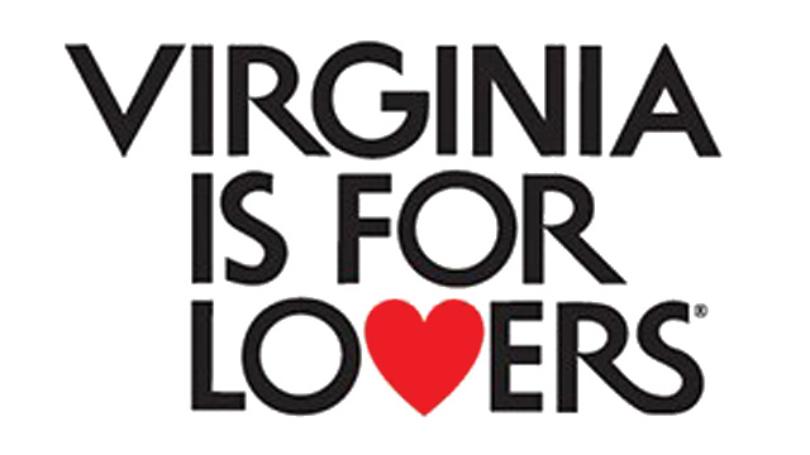 Virginia before Loving v. Virginia
Virginia controlled and defined legal rights and status among the races.  The legal system formed separate racial categories which maintained white superiority.  This separation of the races was extended by the prohibition of inter-racial and mixed marriages. 
 
The anti-miscegenation laws and other racial integrity laws posed great challenges for non-white immigrants.  In particular, Filipinos who immigrated to the United States via enlistment and recruitment into the United States Navy.  A case study of a mixed marriage is presented to document.
White Supremacy and Racial Integrity in Virginia
Virginia, from the colonial period to the 20th century defined legal status and rights between the races.  Across the 19th century Virginia Law classified non-white anyone with as much as one quarter (1/4) African American blood. Separate racial categories were established to maintain segregation and control. In 1916, the Virginia General Assembly changed the description of non-white to anyone have one-sixteenth (1/16) blood.  After 1916 a Virginian was classified as non-white or “colored” from have one African American grandparent to having one African American great-grand parent.  This was called the “drop of blood” law.

 Anti-miscegenation laws and racial integrity laws were adopted by the legislature to insure white supremacy and preserve racial integrity.
Anti-Miscegenation Laws 
Laws against marriage between races
John Rolfe and Pocahontas
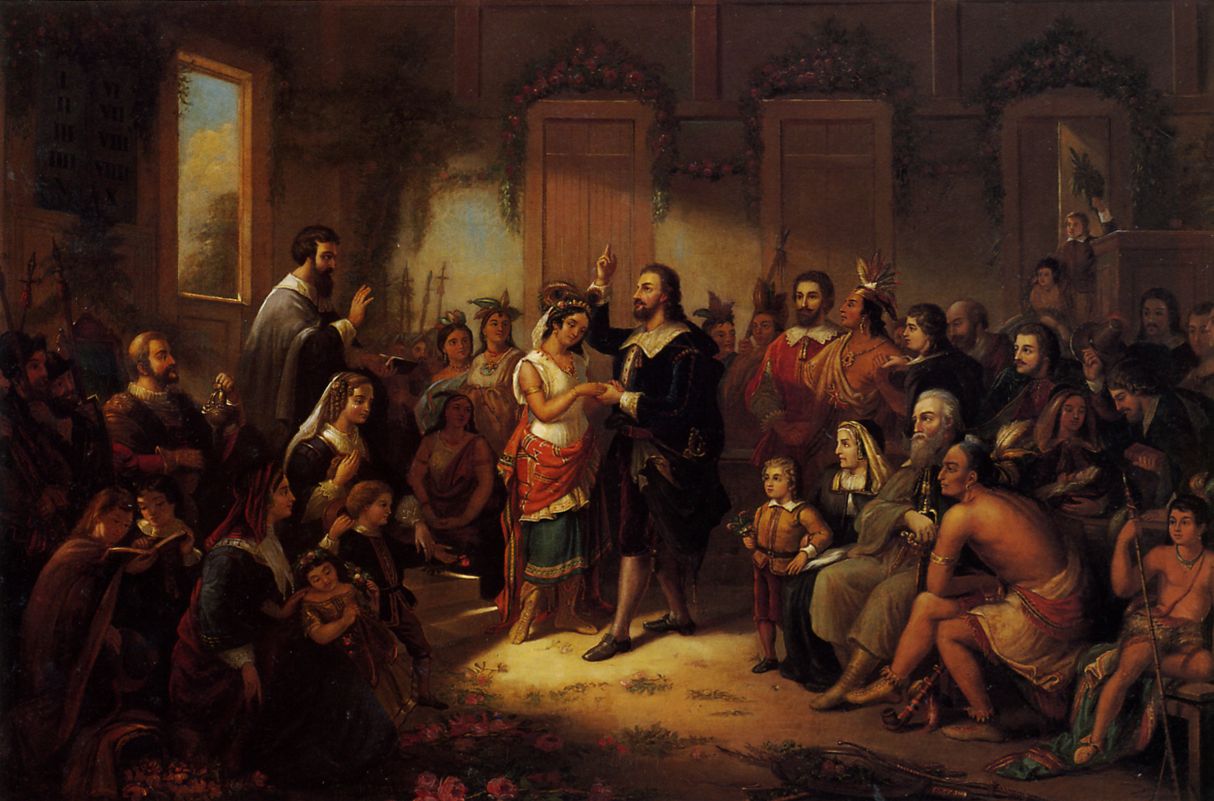 Pocahontas and John Rolfe (center) married in 1614, forty-seven years before the Virginia colony’s House of Burgesses (General Assembly) passed the first anti-miscegenation laws. Even though non-marital relationships were common during the colonial period, prohibition of any legal marital relationships were declared “absolutely void.” Even though non-marital relationships were common during the colonial period, prohibition of any legal marital relationships were declared “absolutely void.”
Time Line of Some of Virginia’s Anti-Miscegenation Laws
In 1662, the Virginia General Assembly, The Laws of Virginia,  adopted the concept that a child followed the condition of the mother no matter the status of the father.
1662
In 1681, the Virginia General Assembly in The Laws of Virginia were revised making further criminalizing and describing more punitive punishments for any English (white) man or woman involved in interracial marriages or relationships. (See next slide.)
1691
In 1705, the General Assembly defined specific racial groups and restricted the rights of African Americans, Indians and mulattoes.
1705
In 1785, the definition of mulatto was revised to mean “anyone with one-fourth or more negro blood.”
1785
In 1867, the word “mulatto” was replaced with “colored.” In Spanish colonies, to include the Philippines, the term “mestizo” was used to described a person of mixed racial ethnicity
1867
By 1910 colored persons were defined as someone with one-sixteenth or more “negro blood.”
1910
In March 1924, The Racial Integrity Act of 1924 went into effect. The law prohibited the marriage between persons of “the racial composition of any individual, as Caucasian, Negro, Mongolian, American Indian, Asiatic Indian, Malay, or any mixture thereof, or any other non-Caucasic strains…” “Malays” in this case were Filipinos.
1924
The Laws of Virginia – April 1691
For prevention of that abominable mixture and spurious issue which hereafter may increase in this dominion, as well as by negroes, mulattos, and Indians intermarrying with English. or other white women, as by their unlawful accompanying with one another, Be it enacted. . that. . . whatsoever English or other white man or woman being free, shall intermarry with a negro, mulatto or Indian man or woman bond or free shall within three months after such marriage be banished and removed from this dominion forever.

And be it further enacted. . . That if any English woman being free shall have a bastard child by any negro or mulatto, she pay the sum of fifteen pounds sterling, within one month after such bastard child shall be born, to the Church wardens of the parish . . . and in default of such payment she shall be taken into the possession of the said Church wardens and disposed of for five years, and the said fine of fifteen pounds, or whatever the woman shall be disposed of for, shall be paid, one third part to their majesties . . . and one other third part to the use of the parish and the other third part to the informer, and that such bastard child be bound out as a servant by the said Church wardens until he or she shall attain the age of thirty years, and in case such English woman that shall have such bastard child be a servant, she shall be sold by the said church wardens (after her time is expired that she ought by law serve her master), for five years, and the money she shall be sold for divided as if before appointed, and the child to serve as aforesaid.
Slavery, the Roots of Anti-Miscegenation Laws
Shortly after the election of 1800, James T. Callender wrote a series of newspaper articles claiming that Thomas Jefferson had a black slave concubine named Sally at his plantation Monticello. Callender was angry at Jefferson for not keeping his supposed promise to make Callender the Postmaster of Richmond, Virginia. The supporters of Thomas Jefferson accused Callender of lying. For his own part Jefferson was silent on the topic. It was not until the 20th century that scholars and scientist using DNA evidence taken from the direct descendants of Thomas Jefferson and Sally Hemmings came to the conclusion that Thomas Jefferson and Sally Hemmings had children together.
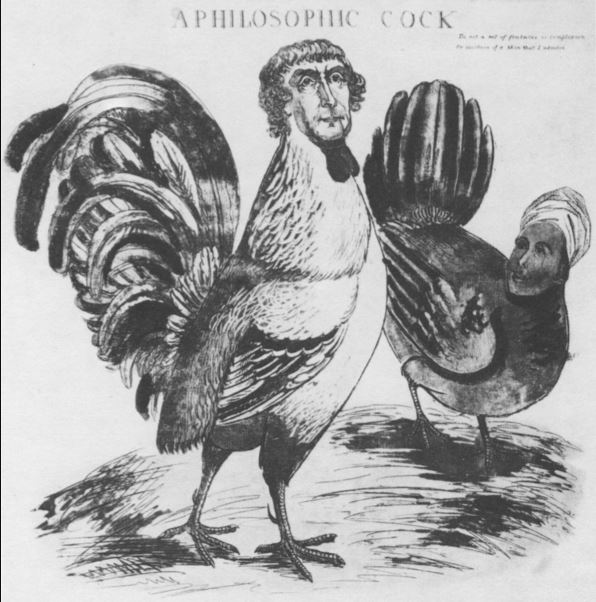 Above is a Federalist political cartoon c. 1804  mocking President Thomas Jefferson for having and African American slave named “Sally” as his concubine.
[Speaker Notes: Retrieved from "https://en.wikisource.org/w/index.php?title=Racial_Integrity_Act_of_1924&oldid=487540"9]
Slavery, the Roots of Anti-Miscegenation Laws
Slaveowners sleeping with female slaves was a common occurrence on plantations throughout Virginia prior to the Civil War. This resulted in a large number of racially mixed families on plantations known as “shadow families.” The children of these relationships were considered black. Martha Wayles Jefferson, born in 1743, and the wife of Thomas Jefferson, and Sally Hemmings, born 1773, were half-sisters. John Wayles was both women’s father. Martha’s mother Mary Eppes Wayles died when she was young. Her father would marry and be widowed two more times. After his third marriage he took as his concubine a slave by the name of Betty Hemmings who was of mixed ancestry. Betty Hemmings and John Wayles had four children together all of whom were raised as slaves. All of Betty Hemmings’s children as slaves held domestic positions in the Wales and Jefferson households. When John Wales died in 1773, Betty and her children moved to the Jefferson plantation Monticello. Many historians believe based on the limited evidence available that Martha was aware of her relationship to Sally and her siblings. Martha died on 6 September 1782 from the complications of childbirth.
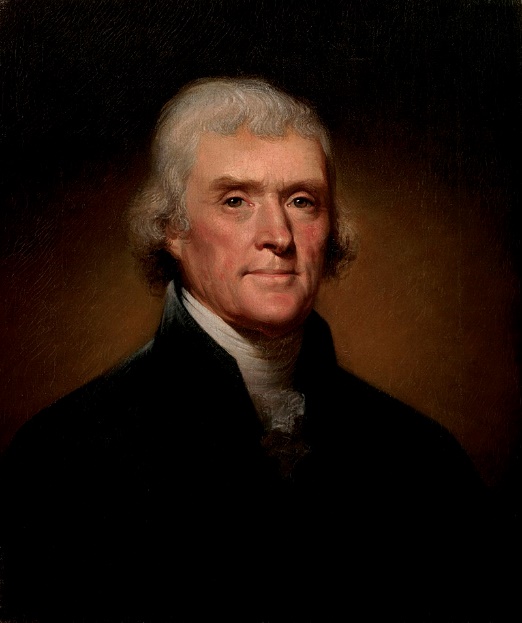 Thomas Jefferson (1743-1826) and his wife Martha Wayles Jefferson (1748-1782)
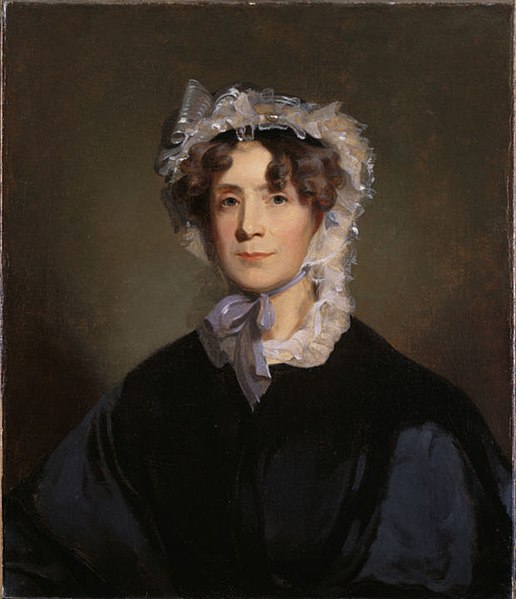 [Speaker Notes: Retrieved from "https://en.wikisource.org/w/index.php?title=Racial_Integrity_Act_of_1924&oldid=487540"9]
Slavery, the Roots of Anti-Miscegenation Laws
In 1787 Sally Hemmings accompanied Jefferson’s daughter Polly to France. There Sally joined her brother James in working for the Jefferson household. Sometime during her stay in France Sally became the concubine of Thomas Jefferson. In 1789, Jefferson, his daughters, and the Hemmings returned to Virginia where that Hemmings family occupied a privileged position even as slaves at Monticello. Thomas Jefferson and Sally Hemmings had six children together of which four lived to maturity. When he died in 1826, he freed his three sons by Sally and two other slaves. All other of the 130 slaves on Monticello were sold to pay of the family debts. Sally was not sold but legally was not free. Thomas Jefferson did not request the Virginia General Assembly to emancipate her to spare his white family embarrassment and out of fear it would confirm the nature of his and Sally’s relationship.
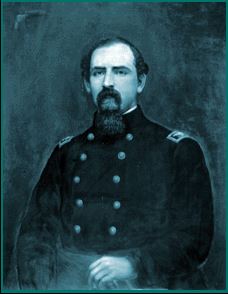 John Wayles Jefferson (1835-1892) was the grandson of Thomas Jefferson and Sally Hemmings. He “passed” and lived as white person in Ohio and later Wisconsin. During the Civil War he served in a “white” regiment. He rose to the rank of Colonel in the Union Army.
[Speaker Notes: Retrieved from "https://en.wikisource.org/w/index.php?title=Racial_Integrity_Act_of_1924&oldid=487540"9]
Eugenics
Eugenics gave credence to the concerns of many who desired to maintain racial superiority and discourage interracial relationships.  One way to accomplish the separation of races was by tracking and recording of the race of individuals.  Births and deaths were recorded and the race of an individual was noted.  By 1918, local registrars were required to report all births, deaths and marriages with an individual’s racial identification.
Walter Ashby Plecker
Walter Ashby Plecker (1861-1947), the Virginia State Registrar and avowed white supremacist, the Commonwealth of Virginia furthered to maintain racial superiority and discourage inter-racial relationships. He was born in Augusta County, Virginia and son of a Confederate veteran. He received a medical degree from the University of Maryland. In 1912 he became the first registrar for Virginia’s newly created Bureau of Vital Statistics.
Historian Tori Talbot wrote, “He was a staunch promoter of eugenics, a discredited movement aimed at scientifically proving white racial superiority and thereby justifying the marginalizing of non-white people. Employing Virginia’s Act to Preserve Racial Integrity (1924), Plecker effectively separated Virginia citizens into two simplified racial categories: white and colored. The law…required that a racial description of every person be recorded at birth, while criminalizing marriages between whites and non-whites. Plecker's policies used deceptive scientific evidence to deem blacks a lesser class of human beings, but they also targeted poor whites and anyone he or other eugenicists considered "feebleminded." Asserting that Virginia Indians were, in fact, "mixed-blooded negroes," 

Plecker also pressured state agencies into reclassifying Indians as "colored." The policy's legacy was effectively to erase "Indian" as an identity and has made it difficult for Virginia Indians to gain state and federal recognition. Asserting that Virginia Indians were, in fact, "mixed-blooded negroes," Plecker also pressured state agencies into reclassifying Indians as "colored." The policy's legacy was to erase "Indian" as an identity, or in effect conduct a “bureaucratic genocide” making it difficult for Virginia Indians to gain state and federal recognition.”
Racial Integrity Act of 1924
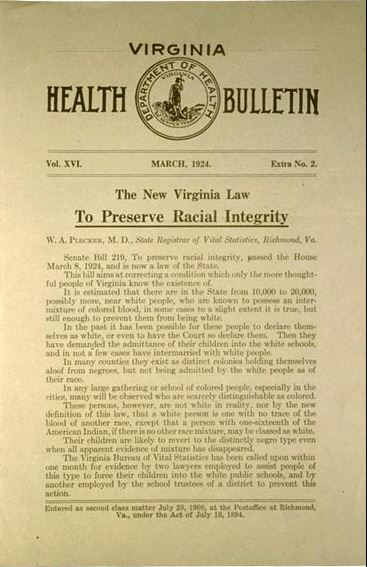 The Racial Integrity Act of 1924 among others required all Virginians to fill out a certificate of racial composition to be approved by the Bureau of Vital Statistics.  This certificate was necessary in order to marry in Virginia.  The Act made it illegal for a white person to marry anyone but a white person.  Even the great grandchildren of Thomas Jefferson and Sally Hemmings were classified as colored under this law since they were not of “pure white race.” In addition, “For the purpose of this act, the term "white person" shall apply only to the person who has no trace whatsoever of any blood other than Caucasian; but persons who have one-sixteenth or less of the blood of the American Indian and have no other non-Caucasic blood shall be deemed to be white persons.” This also applied to marriages between whites and Asians or other people who were legally considered “colored” not white.
[Speaker Notes: Retrieved from "https://en.wikisource.org/w/index.php?title=Racial_Integrity_Act_of_1924&oldid=487540"9]
Marriage License
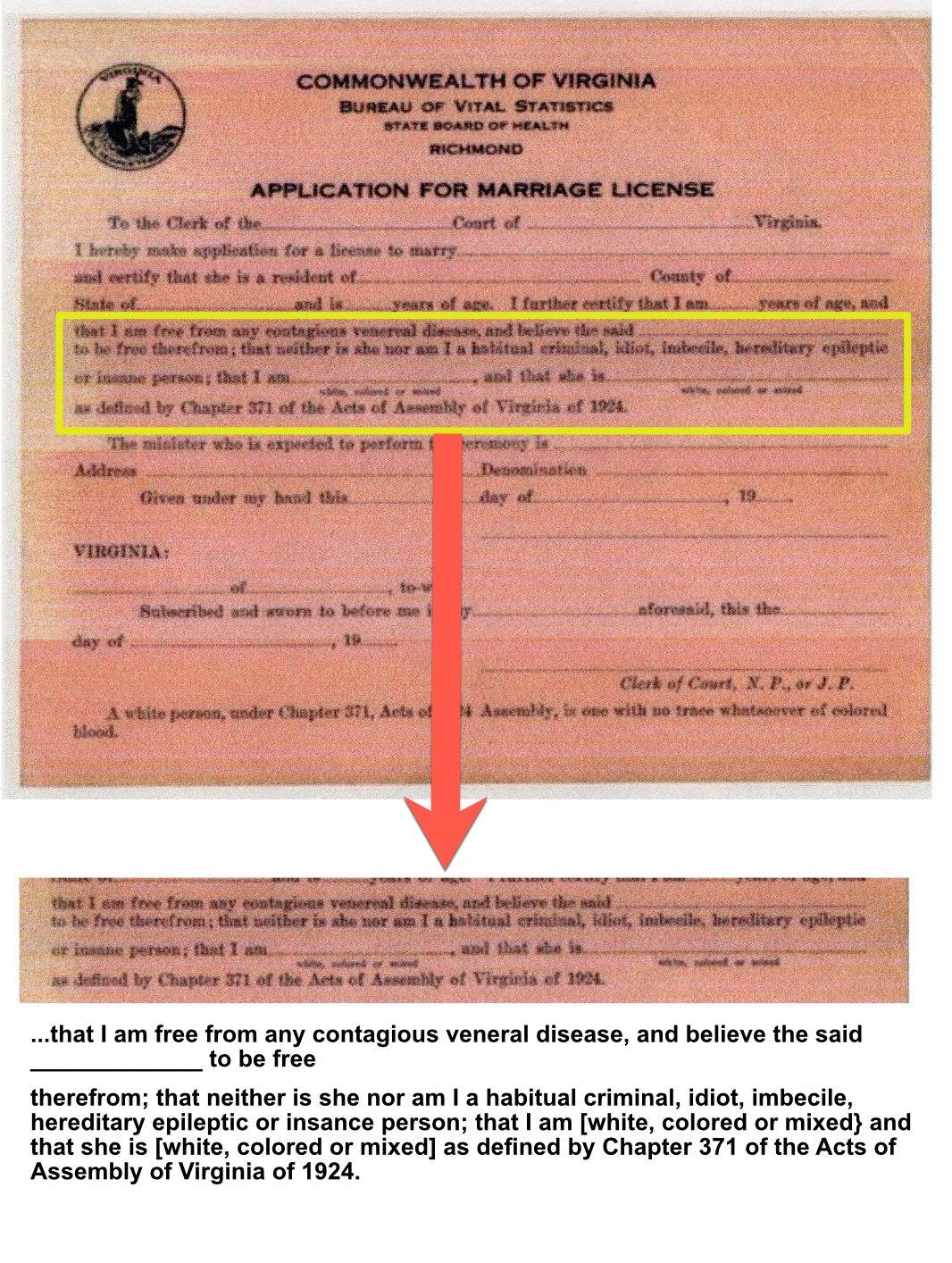 An example of 
anti-miscegenation in Virginia is the application for the marriage certificate from 1924.

One had to disclose under oath if they were white, colored or mixed as defined by Chapter 371 of the Acts of Assembly of Virginia of 1924.
The U.S. Recruits Indigenous Forces During the Philippine-American War1899-1902
Americans of Filipino ancestry served in the U.S. Army as early as the war of 1812. Anecdotal evidence collected by the Department of Defense suggests that some of the so-called "Manilamen" participated as part of the force assembled by French buccaneer Jean Baptiste Lafitte to help Gen. Andrew Jackson defend New Orleans from British invasion in 1815 -- the last battle of the War of 1812.

The Philippine-American War resulted in a second wave of Filipinos joining the U.S. Armed Forces. In 1899, the U.S. Army recruited Filipinos who had superior knowledge of the terrain, spoke the languages and were hostile the “dictatorial” regime of Emilio Aguinaldo. On 10 September 1899, the Military Governor General of the Philippines, Lieutenant General Elwell S. Otis, authorized  the creation of the first native Filipino unit to join the U. S. Army,  the Macabebe Scouts. (Above right)
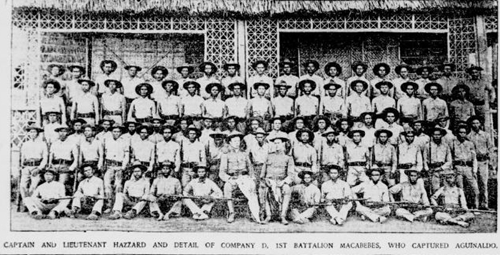 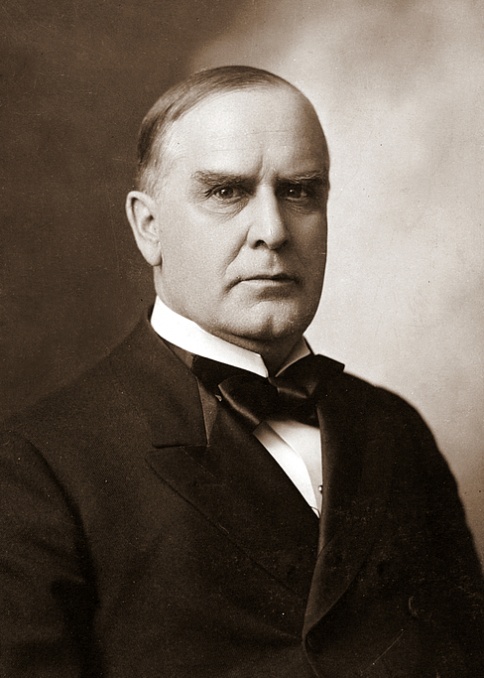 During the Philippine-American War the U.S. Navy placed a maritime blockade around the archipelago preventing weapons and supplies from reaching the forces of the First Philippine Republic. In addition, naval vessels supported the Army’s movement from island-to-island. On 8 April 1901, President William McKinley (below right) signed an Executive Order authorizing the Navy to enlist 500 Filipinos in the US Navy to serve warships operating as part of the “Insular Force” in the Philippines.
1912: Woodrow Wilson is elected President of the United States.  He signed the Jones Act of 1916. The United States government pledged to conduct a referendum on Philippine independence when 60% of adult males could read and write English, or 75% any language. Under Governor Frances B. Harrison, a program of “Filipinization” begins.  Filipinos play a larger role in running the colonial government.  For example, Filipino soldiers and sailors are tasked with the responsibility of defending Luzon in the event of invasion.

1916: The U.S. Congress passes Jones Act 1916 eventually guaranteeing the Philippines independence.  As a part of the “Filipinization” Filipino forces will defend Luzon. The law established a Philippine Senate within the Philippine legislature. 

1917-1918: When the United States entered World War I,  Nationalista Party leader Manuel Quezon, urged the Wilson administration to allow Filipinos to serve with the American Expeditionary Forces (AEF) in France.  The War Department refused the offer.  However, Filipinos made up the majority of the U. S. Army forces based in the archipelago during the war. However, of 16,137 soldiers defending the Philippines that year, 6,738 were Philippine Scouts. The U. S. Navy allowed 6,134 Filipinos to serve with the fleet during the Great War.  Filipinos in the Regular Navy fought German U-boats in the Atlantic
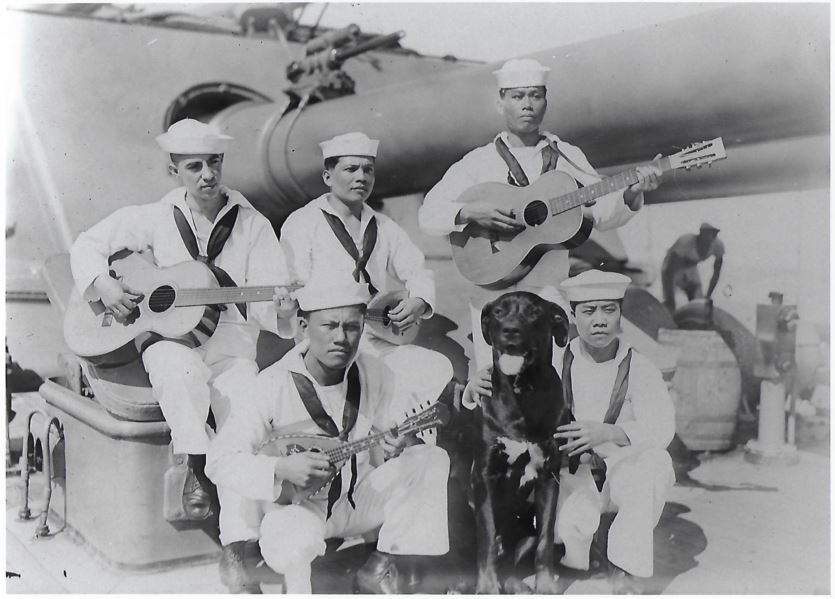 Above: Filipino American mess stewards on the USS Seattle c. 1932. Below: Philippine Scouts on parade in 1905.
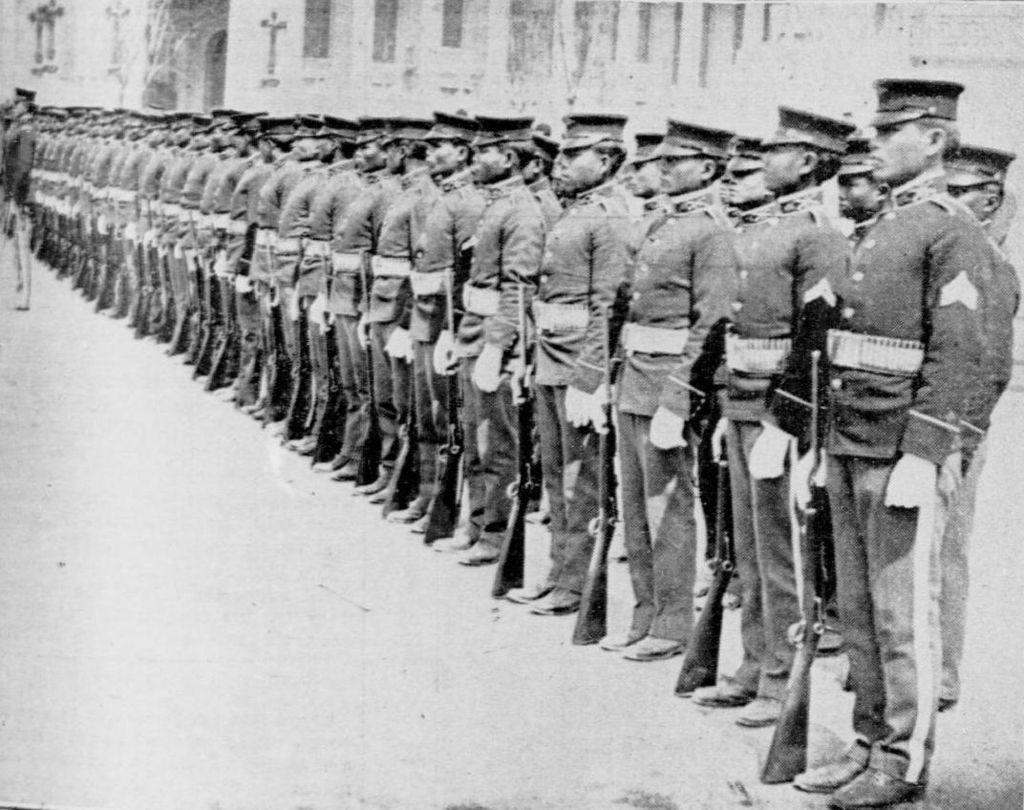 Filipinos Transferred to U.S. Naval Stations on Both Coasts
During the period 1901-1934 Filipino enlistees were transferred within circuits or registers of U.S. naval stations and ships. 

Continual demands for steward enlistments persisted in August of 1943. For instance, in August 5th of that year the chief of the Bureau of Naval Personnel sent a memorandum to the Secretary of the Navy, requesting the assignment of more enlisted stewarts to the naval station in Manchester, Washington. 1  
Three weeks later, on August 27, the breau made another request for more steward assignments in the Naval Receiving Station and Naval Barracks in Washington, DC, the Naval Section Bases in Corpus Christi, TX and Panama City, FL, and the Advance Naval Base Personnel Depot in Camp Allen within the Naval Operating Base in Norfolk, VA.
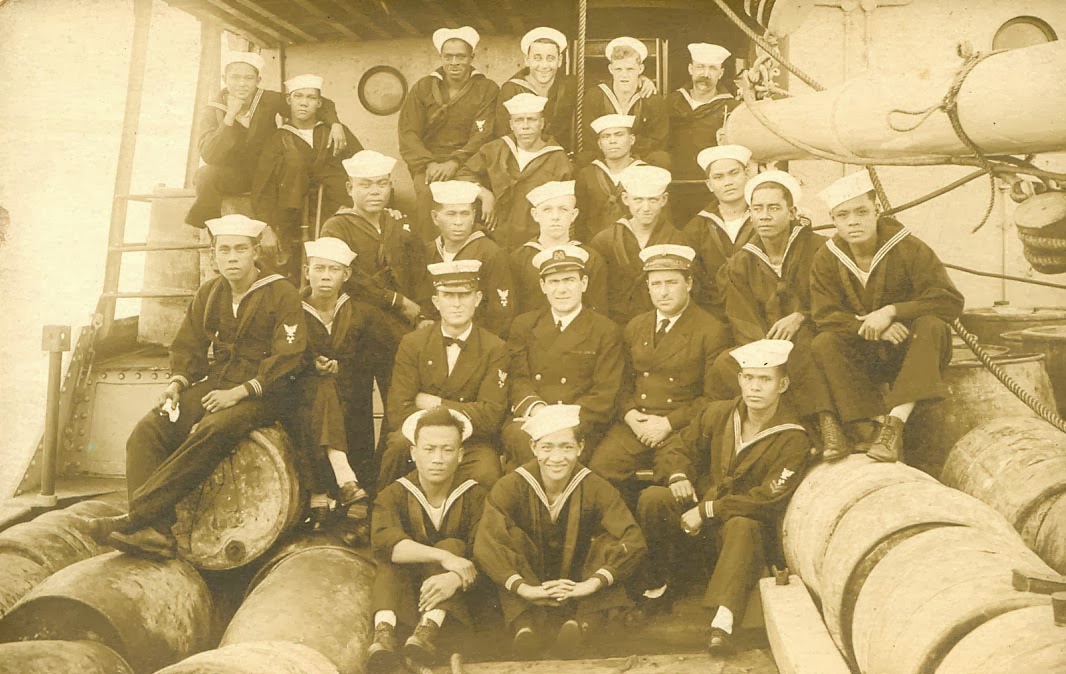 [Speaker Notes: 1 Chief of Naval Personnel to Frank Knox, Secretary of the Navy, “Subject:]
The Nationality Act of 1940
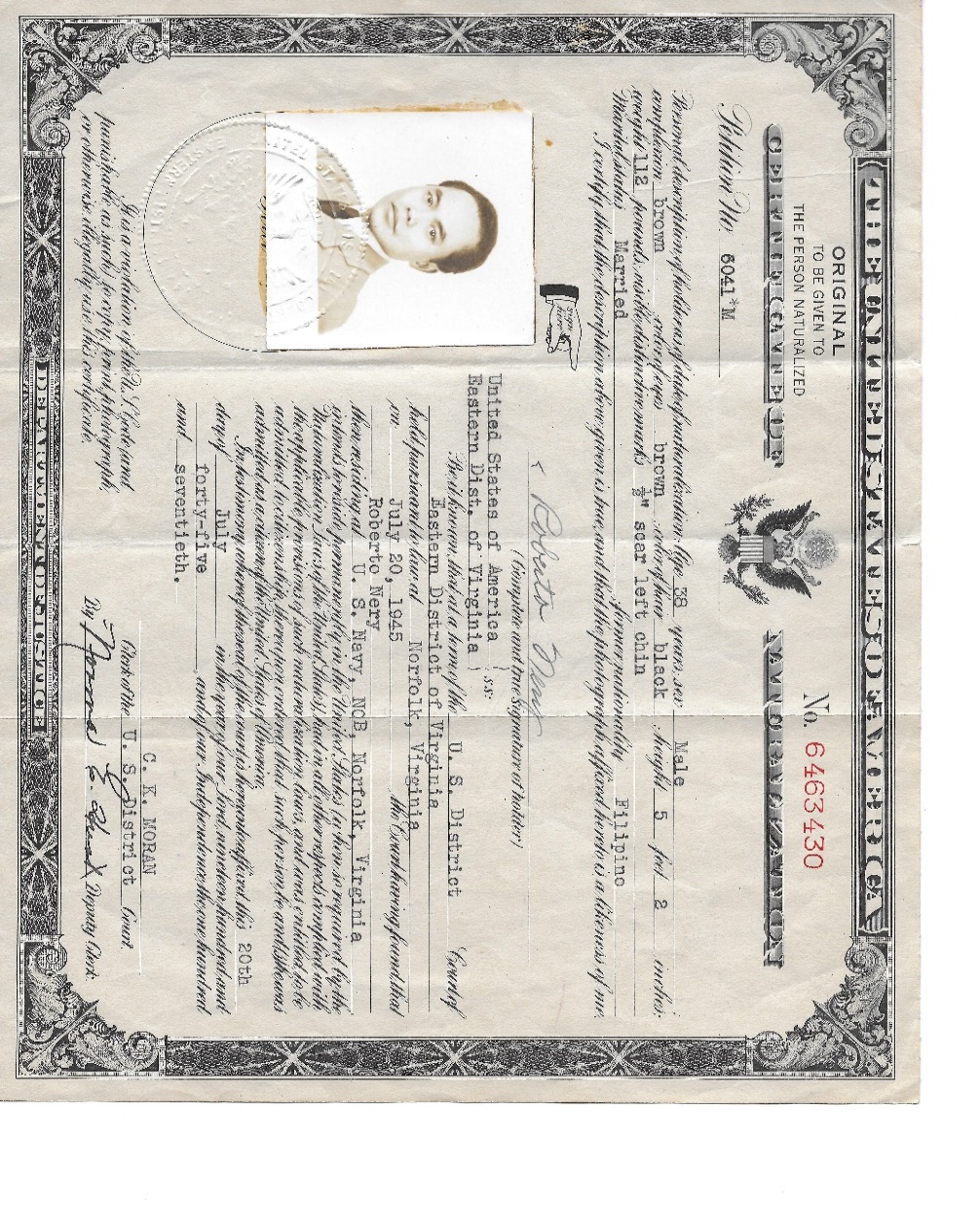 The Nationality Act of 1940 allowed any person including a native-born Filipino who served honorably in the U.S. Armed Forces for a 3-year period and if separated from the service under honorable conditions could be eligible to apply for naturalization.
Filipino sailors serving in the U.S. Navy such as Roberto Nery (right) took advantage of the new legislation to become U.S. citizens.
Military Bases Agreement
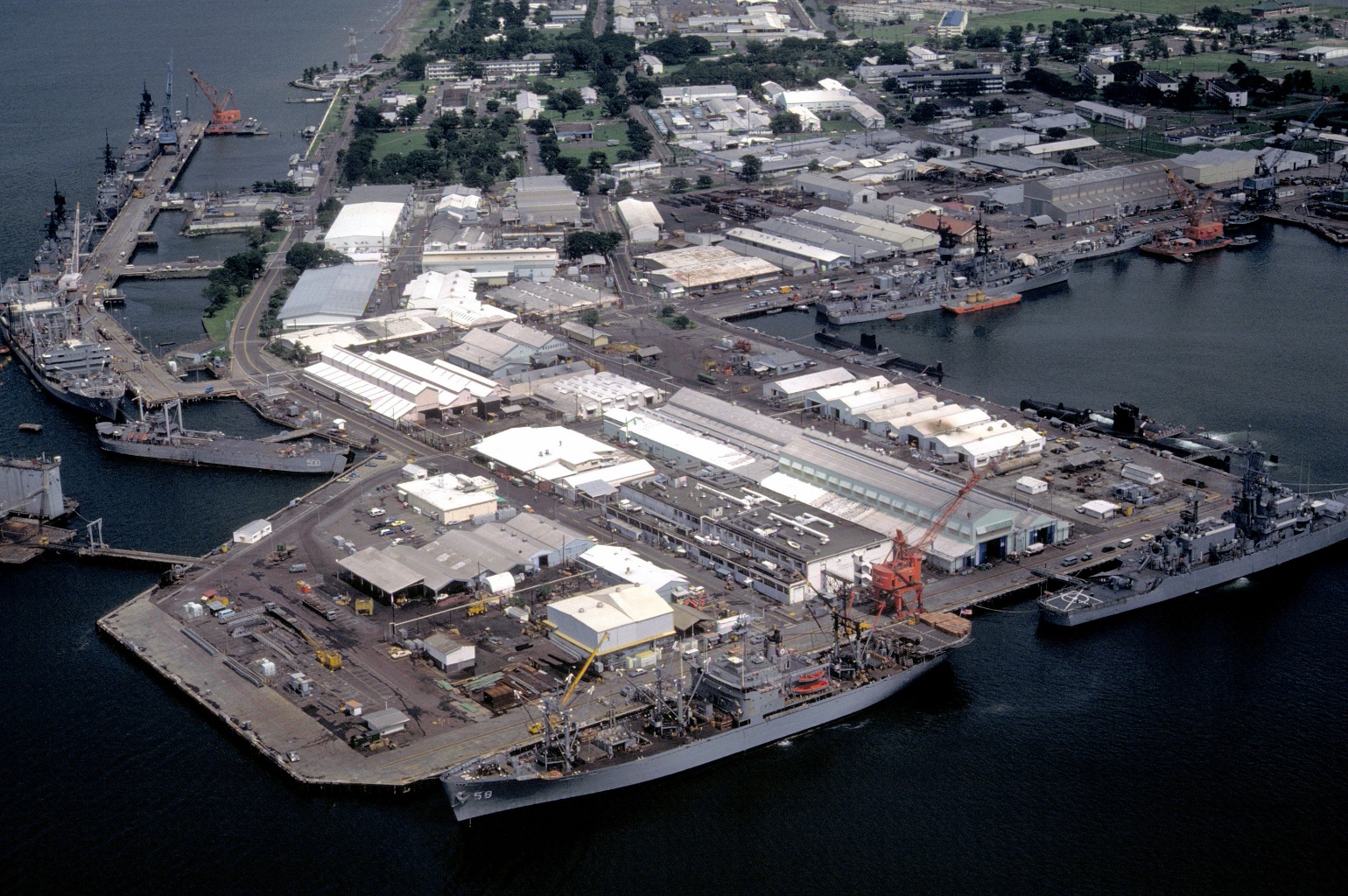 In 1947, the United States and Philippine governments entered into an agreement whereby the United States would be permitted to recruit Filipino citizens for enlistment in the U.S. armed forces.  There was no requirement for recruitment until the Korean Conflict.  This agreement was amended in 1952 at the request of the United States whereby up to 1,000 Filipinos could be enlisted each year.  By 1954, the number was increased to 2,000 a year.
Marriages of Filipino U.S. Navy Sailors
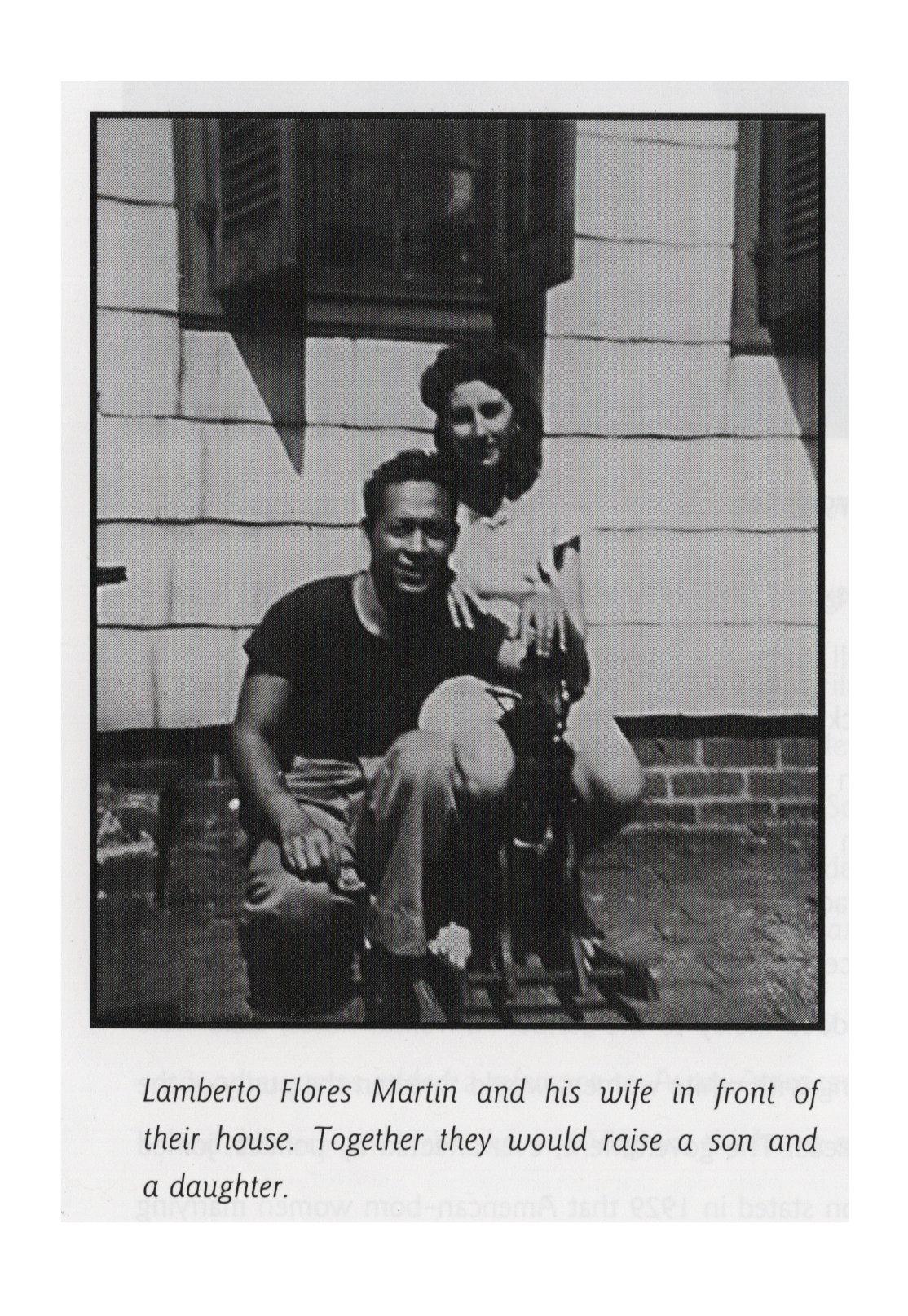 The majority of Filipino U.S. sailors went back to the Philippines for marriage.  There were other Filipino U.S. sailors who married in the United States.  If the marriage was to a caucasian that presented a struggle, especially in Virginia.
1967 Supreme Court Case Loving v. Virginia
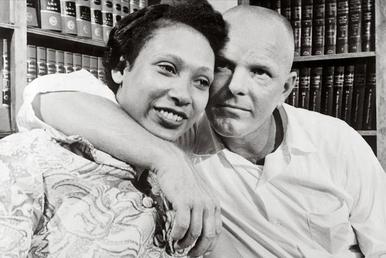 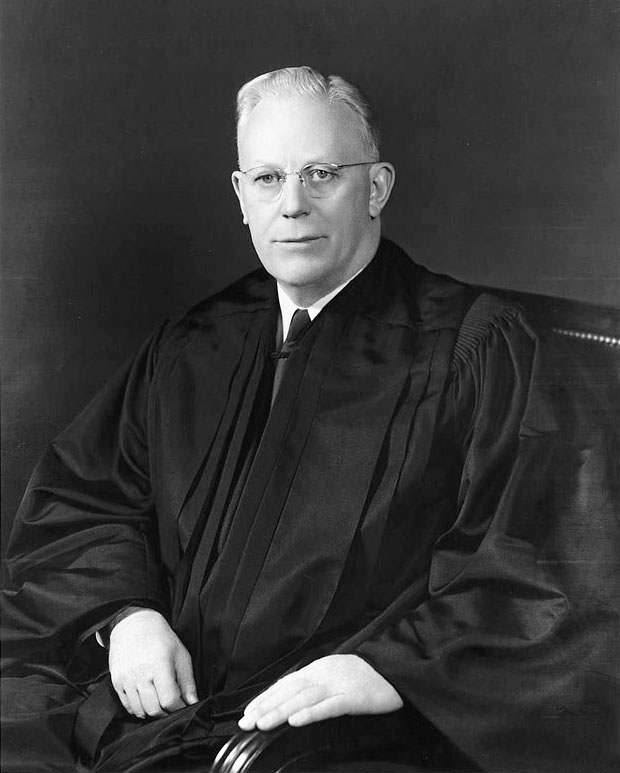 In Loving v. Virginia, the Supreme Court pronounced that Virginia’s law prohibiting interracial marriages was unconstitutional on the grounds that it was violative of the equal protection and due process clauses of the Fourteenth Amendment. 

Above : Mildred J. Loving and Richard P. Loving

Below Right: Supreme Court Justice Earl Warren (1891-1974)
[Speaker Notes: Loving v. Virginia, 388 U.S. 1(1967)https://supreme.justia.com/cases/federal/us/388/1/case.html]
Marriage Rebels and Strong Willed Genes
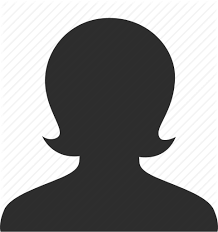 Paternal Grandmother
“Grandmother Nery”
Lived through Spanish Rule, 
Philippine - American War,
and American Rule
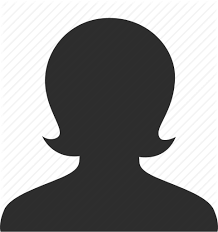 Maternal Great-Grandmother 
Sylvia Ward
Defied her family and married Cherokee Indian Benjamin James (BJ) Ward. She was “disowned” by her family.
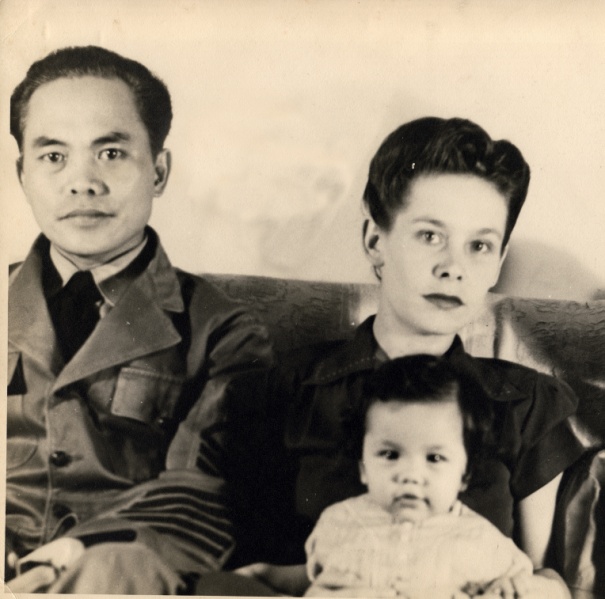 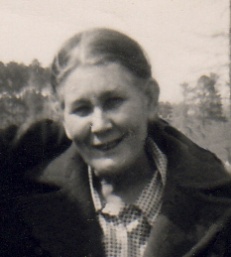 Maternal Grandmother 
Anna Ward Davis
Married an abusive alcoholic.
Passed downed to me her Native stories and traditions to me.
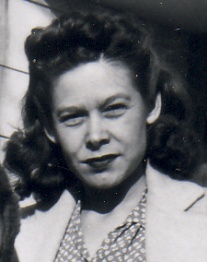 Mother 
Elizabeth Davis Nery
Ran away from abusive father, married a Filipino sailor. She suffered much prejudice but showed me how to stand my ground with dignity
Roberto Nery, Father
Elizabeth Davis Nery, Mother
Sylvia Nery Strickland, 1946
Boy Meets Girl
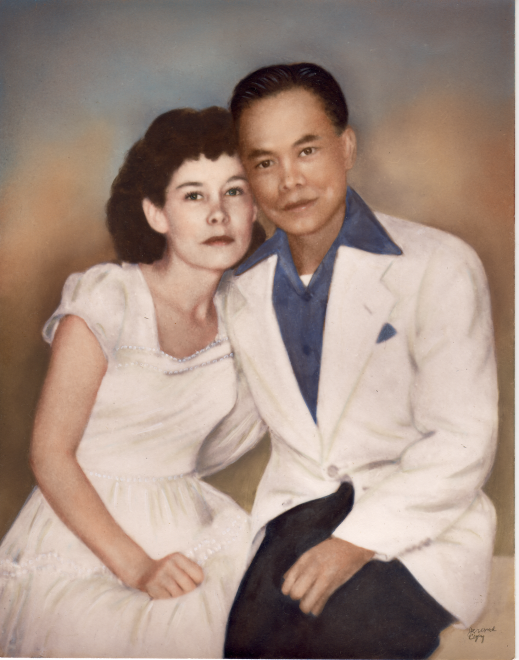 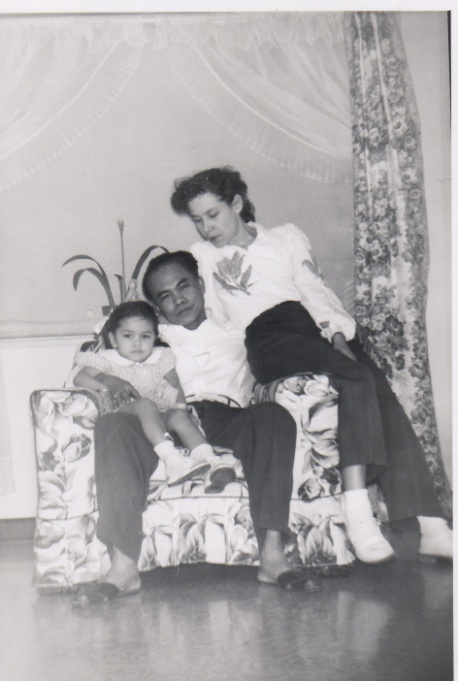 Elizabeth, Mom to me and “Lesse Mae” to her siblings, was the youngest girl of eight children. She only finished second grade and her family were migrant farm workers and her father was an abusive alcoholic. Her older sister had moved to Norfolk, VA from NC and married a Filipino sailor. Mom moved to Norfolk to get away from a horrible home life. She was working as a waitress when Dad met her. He flirted, asked her out and the rest is history.
I  believe my aunt and Mom felt comfortable with Filipinos because of their Native American heritage. My maternal grandmother, her mother, loved my Dad as her own son. 

My Dad was the youngest of nine children born in 1906 in the province of Zambales, in the Philippines located in the Central Luzon region in the island of Luzon. He joined the U.S. Navy when he 18. With no birth certificate, it was unclear what his real age was, but I think he knew he was younger. He lost his mother at age nine and his father died shortly after. His older sister helped raise him and the children pretty much cared for themselves.
Man Marries Woman
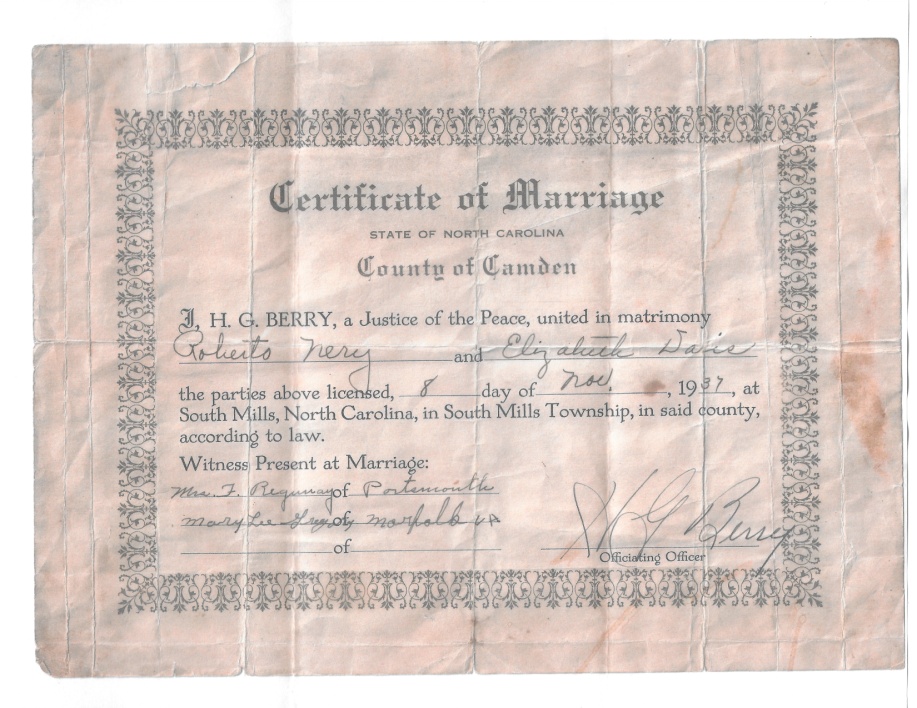 My parents were married November 8, 1937 in South Mills, NC and lived in Portsmouth, VA, where there was a small population of Filipino sailors and their families.  Mom was 16 years old and my father was 31 years old. They eventually moved to Norfolk. They had four children, my brother, now deceased, my two sisters and me. I am the oldest girl. My mother’s family slowly migrated to Virginia so she stayed here through many of Dad’s deployments and duty stations, with the exception of San Francisco.
Undeniably, they encountered prejudice for their “mixed marriage” and it affected their relationship greatly.  It was so bad, my mother grew bitter. She did not “fit-in” anywhere, not with the few Filipinos here and not with white people. She was very lonely.  I started to feel the climate as well and I was very happy to see “I Love Lucy” air on TV; finally a mixed couple marriage that was accepted and his accent was similar to Dad’s.
Discovering “Brown”
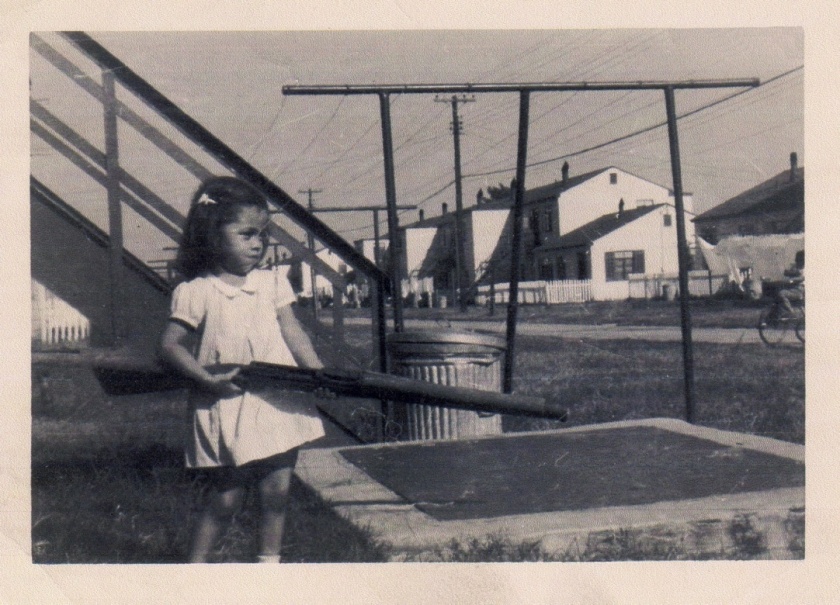 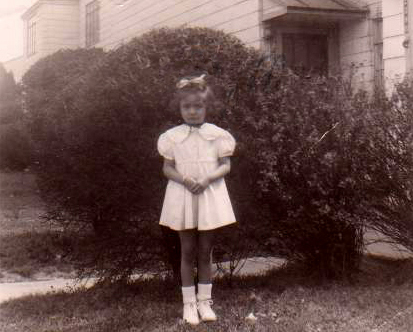 Photographs Circa 1949, Ben Morrell Navy Housing, Norfolk, VA.
It was in Ben Morrell Navy Housing that I discovered I was different.

One day Susie, the little girl from upstairs told me she was no longer allowed to play with me because I was brown. I looked down at my arms and then at her and realized I was in fact “brown.” 

Almost in tears, I ran into the house yelling at my father, “Daddy, Daddy, I’m brown!” At that moment, I looked at him and realize, “Oh my gosh, he’s brown too.”

He sat me down and told the story of when God created man, “She” baked the first batch of mankind too long and they were dark. Then the second batch, She didn’t cook long enough. The last batch, he watched carefully and they turned out golden brown, which were the Filipinos. 

It seemed reasonable to me.
Claiming My Heritage
My father told of his island paradise homeland  and told me I should be proud of my Filipino heritage, which I was.  Unfortunately, no one I told knew what a Filipino was and I’d have to tell them but most people just called me a “Dirty Jap”.  

In contrast to my father teaching me to educate people about the Philippines, I was told by my mother and grandmother to NEVER till anyone I was Indian, saying, “They don’t like Indians around  here”. I understand because “not like” to my grandmother meant one could be killed for being Indian.
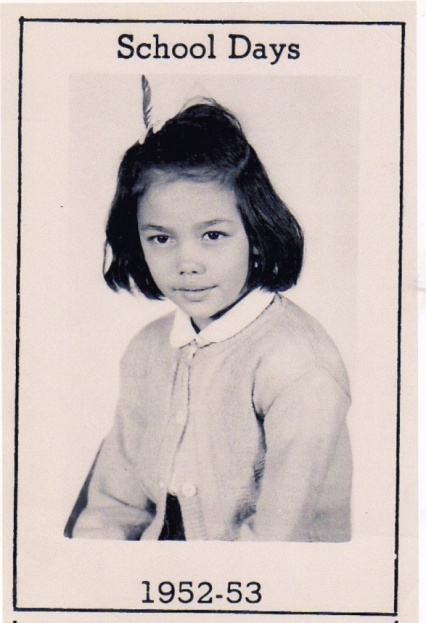 One of my proudest moments was the day I claimed my Native American heritage.

It was “Picture Day” and “March of Dimes Day.” I received my little red feather after giving my dime, which was pinned to my blouse by my teacher. 

When photo time came, I took the feather and put it in my hair. The photographer’s assistance said, “Oh my gosh, you look like an Indian.”  I said, “I AM INDIAN”.  She approached me and tried to “lay” the feather down and I said, “NO.  Take my picture.”

When pictures came out and I took them home, my mother almost fainted, but I think she must have been secretly proud of me; of course I wasn’t allowed to “trade” with the other kids or give them to the family.
Personal Racist Confrontations
As I moved through life, it became more and more apparent to me of how difficult it was to be of mixed race in a white world.

My mother would take me to downtown Norfolk on the bus to my dentist and yes, my mother was Rosa Parks before Rosa Parks. Often, the driver would ask us to move to back of bus. We never did. She quietly REFUSED  TO MOVE so the bus would finally move. 

After my dentist appointment, we would go to Woolworths to shop and get a coke. I was asked to not sit. My mother always sat and sometimes she could get service. I would stand behind my her and she would hand a drink to me.

I went to a private swimming lake with my best friend’s family at age 6. The family was taken aside where I am sure chastised for bringing in a colored kid, but they eventually let me in. I didn’t understand at the time that I was not allowed. 

I was not suppose to drink from “White” water fountains but my parents told me to drink from whichever fountain I like.

In1959,  Virginia Massive Resistance closed our schools and those that could afford it went to school at a churches. Luckily, I was able to attend the church schools.

My first grade teacher was fired when Mom took me to the principal to show her my bruises from the teacher grabbing me and shaking me. I was a straight “A” student and there was only one reason she hurt me.

There was an occasional encounter, but for the most part, my elementary school and junior high days were fairly normal. I was vice president and president of my elementary school SCA.
High School Years
Schools were integrated when I went to high school and for me, high school started well since I had been selected as a cheerleader. I started dating my first love and later husband, Donald Strickland.  We were the “Sweetheart Couple”. He became captain of the football team and I was a cheerleader; could we have been anymore “Apple Pie”?  Always there was the occasional racist remark, but my high school would have been pretty good if my mother’s bitterness had not turned her into an abusive alcoholic.  I blame that partly on her genes and largely on her isolated life. The smiles seen here from my year book were all fake.
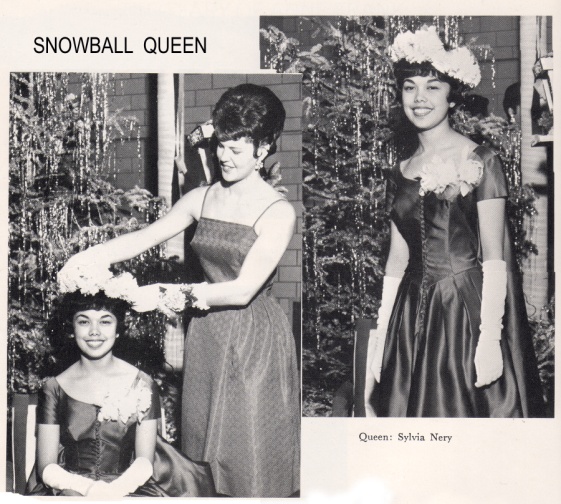 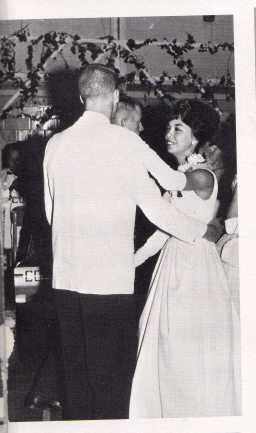 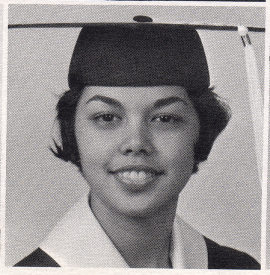 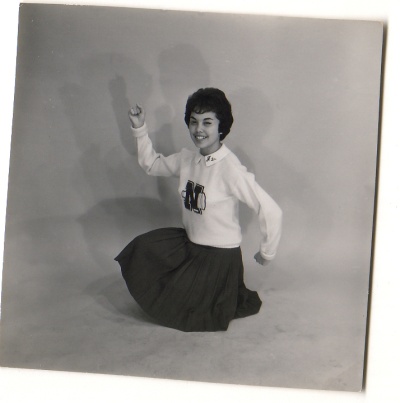 No Wedding in Virginia
So the “Sweetheart Couple” graduates high school and in 1965, I announced my engagement in the paper. We didn’t have a lot of money, but I thought I’d have a small wedding in the Catholic church I attended. It was only when we started the process of getting a marriage license, that I discovered I could not marry a white man. The law was interpreted by “sight”. I looked too dark. 

Finagling a way to have a small wedding in Virginia, I asked my priest would he bless my marriage in ceremony if I went to North Carolina and married legally first. He refused. 

We were married in a small Catholic church in Elizabeth City, NC. My big wedding day turned into a quiet family ceremony and a little cake after the drive back from NC. It was very disappointing and degrading. We continued to live in Norfolk, VA illegally and my first son was born before our marriage was legal in Virginia.

Donald and I have divorced and we remain family. I am divorced from my second husband. I showed them; I married “white” TWICE.
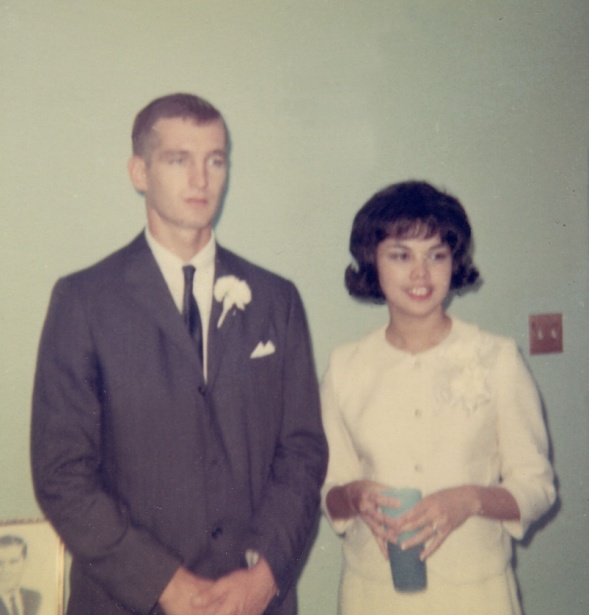 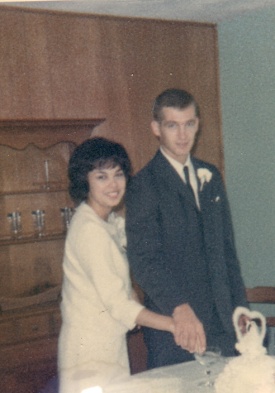 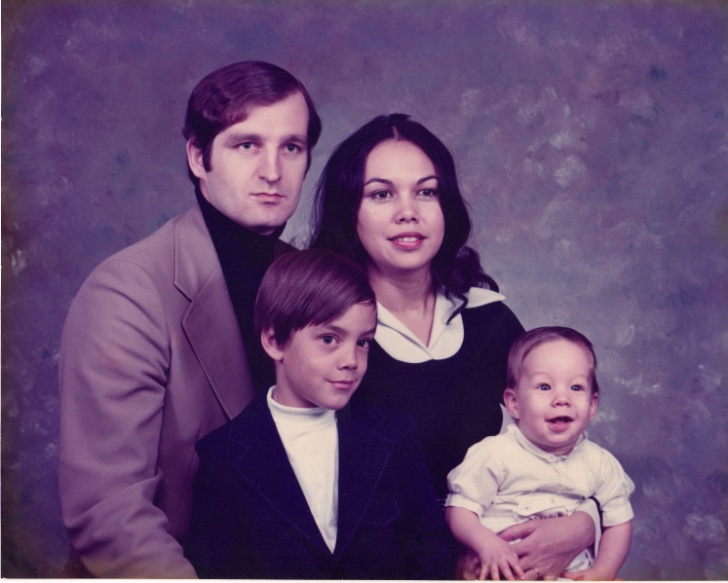 My Story
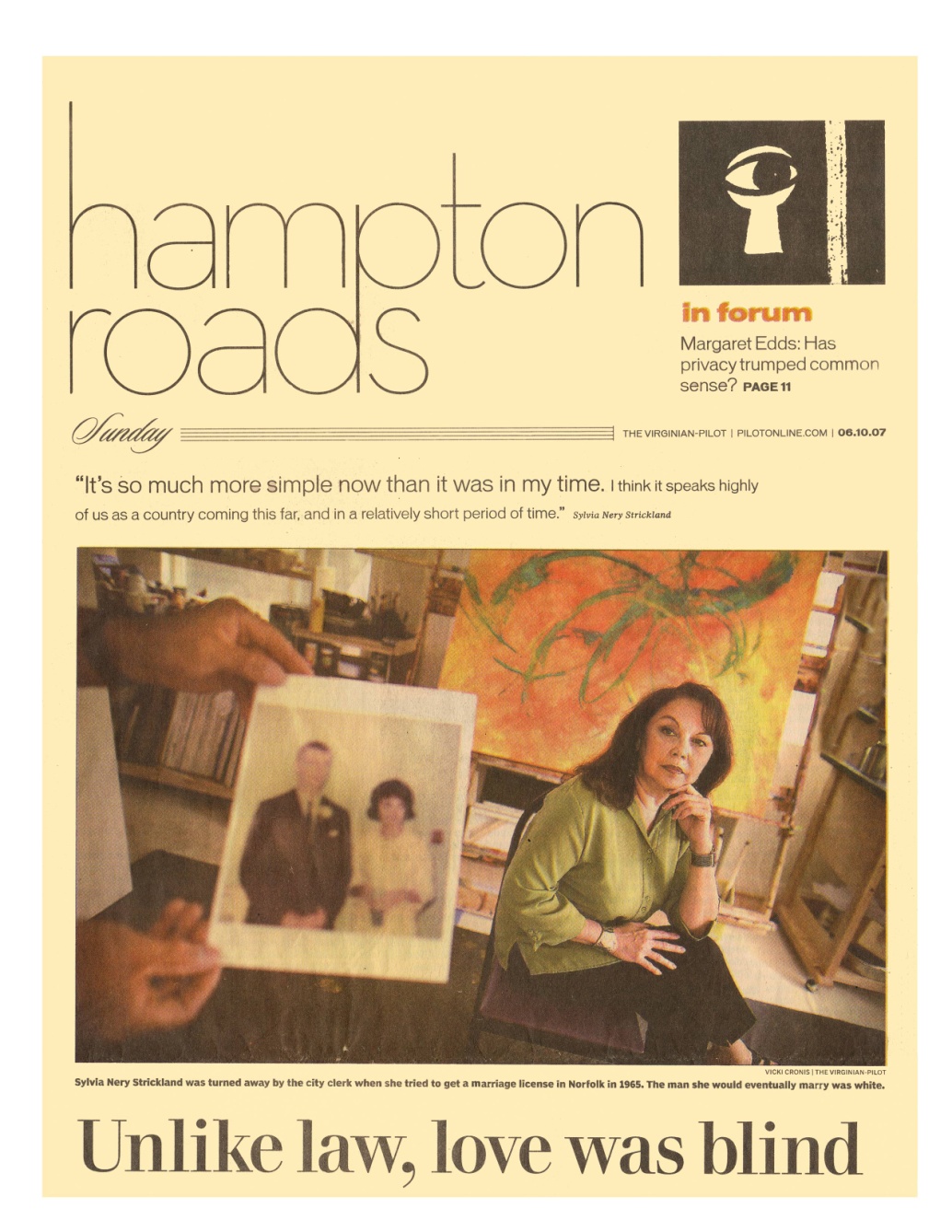 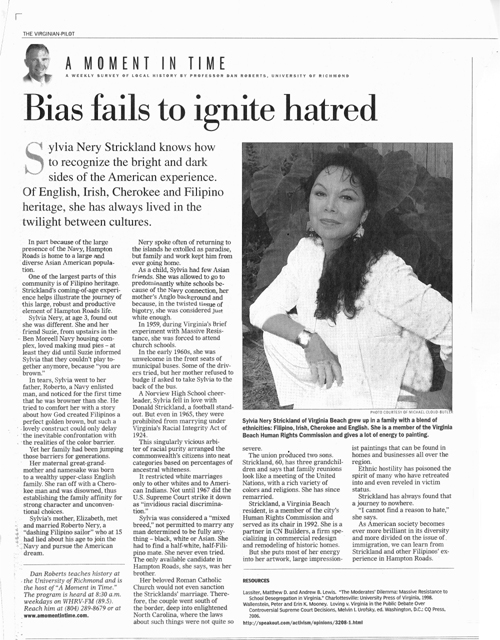 My “Tribes” – Honoring Heritage and Giving Back
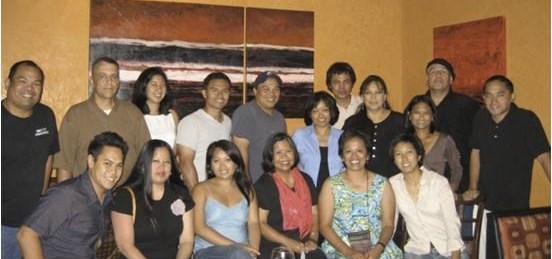 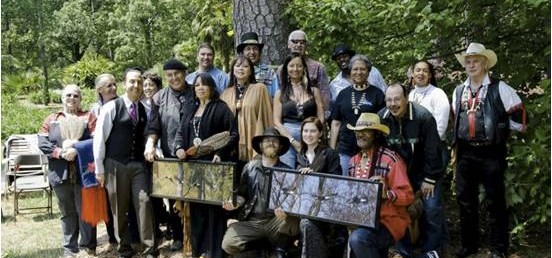 Eastern Sky Native American Drum “Tribe”
Filipino American National Historical Society - Hampton Roads  “Tribe”
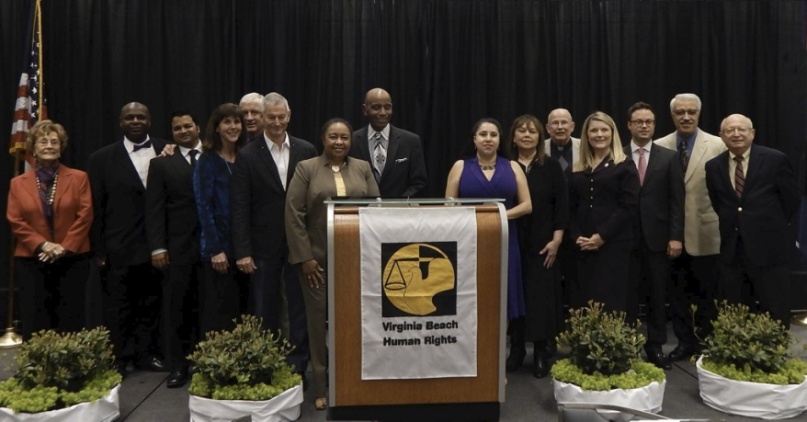 Virginia Beach Human Rights Commission "Tribe”
Love Wins
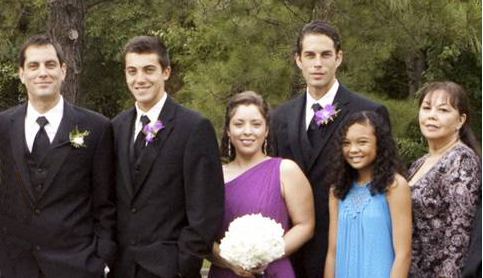 2012, Pictured above is 2nd, 3rd and 4th generation Filipino-Americans.  L to R, Son Joe; Grandson, Jonah; Granddaughter, Lauren; Son, Chris; Granddaughter, Cameran. Missing from photo is my Great-Granddaughter Juliana Grace, born June 24, 2018, our 5th generation Filipina.
Sources
Cordova, Fred. Filipinos: forgotten Asian American, A Pectoral Essay/1763-Circa-1963. Dubuque, Iowa: Kendall/Hunt Publishing Company, 1983.

Cushing, Nathan. "The History (and Love) of the ‘Virginia is for Lovers Campaign’," RVANEWS, February 5, 2013.

Filipino American National Historical Society – Hampton Roads Chapter. In Our Uncles Words: We Fought for Freedom. San Francisico: T’Boli Publishing and Distribution, 2006.

Gavilan, Jason Luna. "The Politics of Enlistment, Empire and the U.S.-Philippine Nation: Enlisted and Civilian Filipino Workers In and Beyond the United States Navy. Ph.D Dissertation, University of Michigan, 2012.

Loving v Virginia, 388 U.S. 1 (1967)

Nationality Act of 1940, Statutes at Large, 54, § 324, 1149 (1949).

Newbeck, Phyl and Brandon Wolfe. "Loving v. Virginia (1967)." Encyclopedia of Virginia. https://www.encyclopediavirginia.org/Loving_v_Virginia_1967 (July 24, 1967)

Talbot, Tori. "Walter Ashby Plecker (1861–1947)." Encyclopedia Virginia. https://www.encyclopediavirginia.org/Plecker_Walter_Ashby_1861-1947. May 30, 2018. 

United States Navy. Bureau of Naval Personnel. Filipinos in the United States Navy, October 1976 http://www.history.navy.mil/research/library/online-reading-room/ (June 27, 2018). 

Wikipedia. Loving v. Virginia. https://en.wikipedia.org/wiki/Loving_v._Virginia (July 30, 2018).

Wolfe, Brendan. "Racial Integrity Laws (1924- 1930).” Encyclopedia of Virginia. https://www.encyclopediavirginia.org/Racial_Integrity_Laws_of_the_1920s (July 30, 2018).